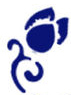 新实用汉语课本 3  
New Practical Chinese Reader
第三十一课 中国人叫它“母亲河”
生  词   New Words
母亲
河
知识
地理
只要
成绩
国土
mǔqīn
hé
zhīshi
dìlǐ
zhǐyào
chéngjì
guótǔ
一条河   母亲河
黄河是中国的母亲河。
历史知识    尊重知识
我想多学习一些中国的历史知识。
生  词   New Words
母亲
河
知识
地理
只要
成绩
国土
mǔqīn
hé
zhīshi
dìlǐ
zhǐyào
chéngjì
guótǔ
地理知识     中国地理
王老师知道知道很多中国的地理知识。
只要天气好，我们就去爬山。只要多练习，你就能写好书法。
只要认真准备，我们就一定能考好。
生  词   New Words
母亲
河
知识
地理
只要
成绩
国土
mǔqīn
hé
zhīshi
dìlǐ
zhǐyào
chéngjì
guótǔ
学习成绩     比赛的成绩      成绩很好
我们学校参加了这次地理知识比赛，最后的成绩很好。
中国的国土      我们国家的国土
中国的国土非常大。
生  词   New Words
面积
万
平方公里
世界
人口
包括
亿
国土面积    房间的面积
面积很大
中国的国土面积特别大。
miànjī
wàn
píngfāng gōnglǐ
shìjiè
rénkǒu
bāokuò
yì
一万个学生    一百万年
北京的人口有两千多万。
生  词   New Words
面积
万
平方公里
世界
人口
包括
亿
miànjī
wàn
píngfāng gōnglǐ
shìjiè
rénkǒu
bāokuò
yì
中国的国土面积是九百六十万平方公里。
世界上    全世界
世界上国土面积最大的国家是哪个？
生  词   New Words
面积
万
平方公里
世界
人口
包括
亿
miànjī
wàn
píngfāng gōnglǐ
shìjiè
rénkǒu
bāokuò
yì
世界人口    中国的人口
中国是世界上人口最多的国家。
包括老人     不包括我们班
我们学校包括留学生一共有两万多学生。
不包括今天，他已经三天没来上课了。
生  词   New Words
正确
山峰
米
摇篮
zhèngquè
shānfēng
mǐ
yáolán
正确的答案    正确的方式
你的答案是正确的。
一座山峰    最高的山峰
中国有世界上最高的山峰。
生  词   New Words
正确
山峰
米
摇篮
zhèngquè
shānfēng
mǐ
yáolán
一万米     一米六      
我的朋友有两米高。
小孩儿的摇篮     中国文明的摇篮
黄河是中国文化的摇篮。
汉  字     Characters
母亲
河
知识
地理
只要
成绩
国土
面积
万
平方公里
世界
人口
包括
亿
正确
山峰
米                   珠穆朗玛峰
摇篮                黄河
俄罗斯             长江
大陆                  中华
台湾
香港
澳门
西藏
课  文   Text
宋华，学校让我和力波参加“中国通知识大赛”。我们虽然来中国一年多了，可是对中国的地理知识还了解得不太多。现在只有一个多月的时间准备了，我们着急得吃不下饭，睡不好觉。
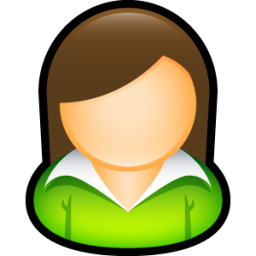 一共有多少人参加这次比赛？
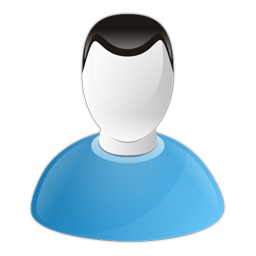 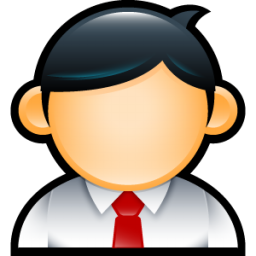 听说有二十几个人。
课  文   Text
不用着急。你们只要认真准备，就一定会得到好的成绩。
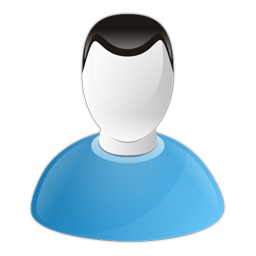 你帮我们准备一下，好吗？
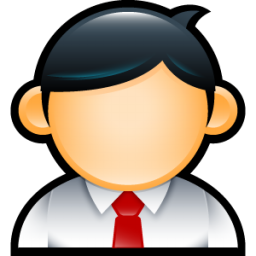 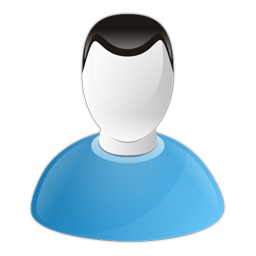 好啊。我先问你们一个问题：中国很大，有多大呢？
课  文   Text
，从东到西，有五千二百多公里；从南到北，有五千五百多公里，是世界第三大国家。
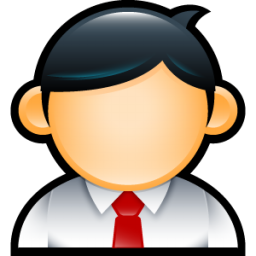 中国的国土面积有九百六十万平方公里
有多大     有多高      有多长      有多重      有多深？
张老师今年    有    四十岁。
这个小朋友    有     一米    高。
这张桌子        有    三米     长。
这些水果        有    五斤     重。
课  文   Text
对。俄罗斯最大。中国比美国大一点儿，比加拿大小一点儿。
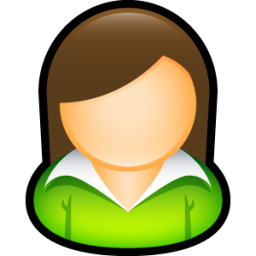 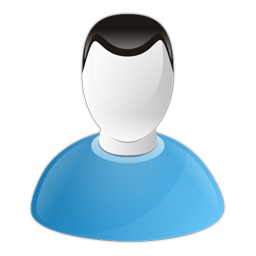 中国的人口有多少？
中国的人口，包括大陆、台湾、香港和澳门，一共有十三亿多。中国是世界上人口最多的国家。
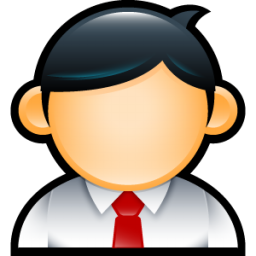 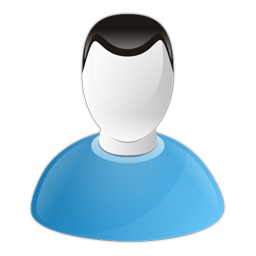 回答正确。下一个问题：世界上最高的地方在哪儿？
课  文   Text
在中国的西藏。
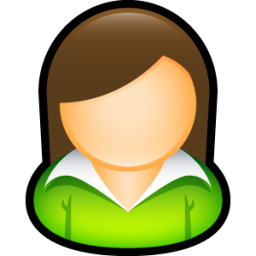 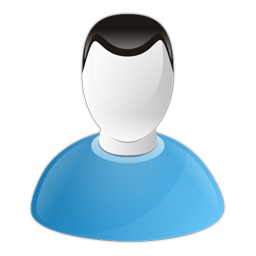 世界上最高的山峰叫什么？它有多高？
世界上最高的山峰叫珠穆朗玛峰，它有8800多米高。
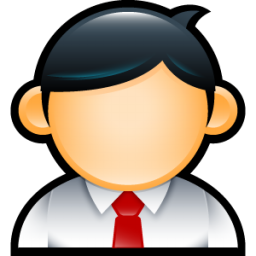 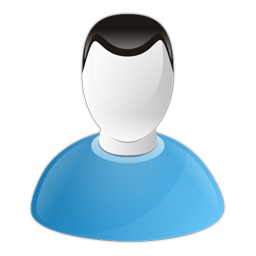 中国最长的河是不是黄河？
课  文   Text
不是。中国第一大河是长江，有6300多公里长。它也是世界第三大河。黄河是中国第二大河，有5400多公里长。
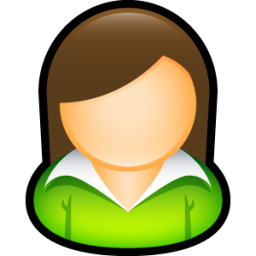 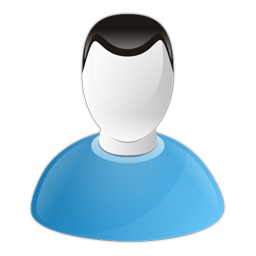 中国人为什么叫黄河“母亲河”？
黄河是中华民族的摇篮，所以中国人叫它“母亲河”。
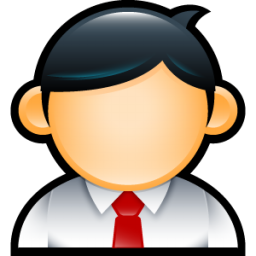 语 言 点  Key Points
一共有多少人参加这次比赛？
刚才      有     人                  给你打电话。
我           有    几个朋友      想学习法语。
我们班   有   十个人           参加这次比赛。
操场上   有    很多人          跳舞。
读一读
有+ sb./sth. + V……
语 言 点  Key Points
你们只要认真准备，就一定会得到好的成绩。
读一读
只要  明天天气好，我们  就  去爬山。
我 只要   有时间，                 就   会去看你们的比赛。
      只要   你不告诉他，  他  就   不会知道这件事。
 你 只要   多练习，                就    一定能打得很好。
语 言 点  Key Points
练一练     用“只要……就……完成句子
我……，就去练习网球。
你只要多运动，就……。
……，我们就会帮助你。
……，就能说得很好。
语 言 点  Key Points
听说有二十几个人
读一读
我们学校今年有几千个留学生。
我昨天买了几件新衣服。

今天有三十几度。（30+）
这辆车要二十几万。（20+）
语 言 点  Key Points
听说有二十几个人
读一读
今天有三十多度。（30+）
这辆车要三百多万。（300+）
这座桥有一千多年的历史。（1000+）

这种水五块多一瓶。

我买了三斤多苹果。  VS  我买了三十多斤苹果。
语 言 点  Key Points
听说有二十几个人
读一读
我学习汉语三四年了。
我们学校有一两万学生。
这座桥有六七百年的历史。
这辆车要七八百万人民币。
语 言 点  Key Points
中国的国土面积有九百六十万平方公里
读一读
2   3   4   5   6   7   8    9    0
十 亿 千 百 十 万  千 百 十  个
亿      万 万 万
十二亿 三千四百五十六万 七千八百九十
语 言 点  Key Points
说一说，练一练
5643982               908732846
       420965334           128640936
生  词   New Words
旅游
名胜
古迹
自然
感觉
云
松树
lǚyóu
míngshèng
gǔjì
zìrán
gǎnjué
yún
sōngshù
喜欢旅游     去上海旅游
假期我打算去云南旅游。
我有几个朋友准备一起去四川旅游。
名胜古迹     参观名胜古迹
北京有很多名胜古迹。
生  词   New Words
旅游
名胜
古迹
自然
感觉
云
松树
lǚyóu
míngshèng
gǔjì
zìrán
gǎnjué
yún
sōngshù
自然景色     很自然
云南的自然景色非常漂亮。
林娜的汉语发音很自然。
他的表演非常自然。
我的感觉   感觉很好    感觉不一样
吃完药，我感觉好多了。
最近工作很忙，我感觉有点儿累。
生  词   New Words
旅游
名胜
古迹
自然
感觉
云
松树
lǚyóu
míngshèng
gǔjì
zìrán
gǎnjué
yún
sōngshù
白云   一片云
一棵松树     黄山的松树
黄山的松树非常有名。
生  词   New Words
海
奇怪
棵
黄山
迎客松
hǎi
qíguài
kē
huángshān
yíngkèsōng
大海      像海一样      海边
我特别喜欢大海。
奇怪的样子     非常奇怪     
黄山的松树样子都很奇怪。
他今天看起来很奇怪。
汉  字     Characters
海
奇怪
棵
黄山
迎客松
旅游
名胜古迹
自然
感觉
云
松树
课  文   Text
大为，刚才有人给你打电话了。
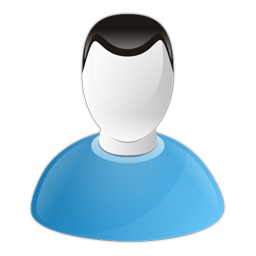 那可能是我的一个朋友打来的。要放长假了，有几个朋友想去旅游，可是还没有决定去哪儿。
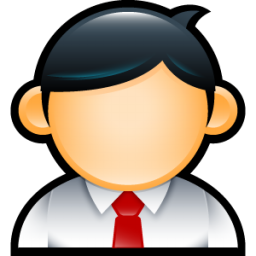 中国的名胜古迹太多了，                                           。只要你喜欢旅游，每个假期都有地方去。
有名的少说也有五六百个
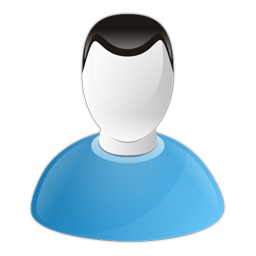 他学习汉语少说也有五六年了。
这棵松树少说也有六百岁。
我会写的汉字少说也有五六千个。
课  文   Text
先去哪儿呢？我已经去过两三个地方了，有海南岛、西安，对了，还有泰山。
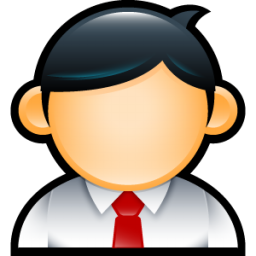 你喜欢游名胜古迹，还是喜欢看自然景色？
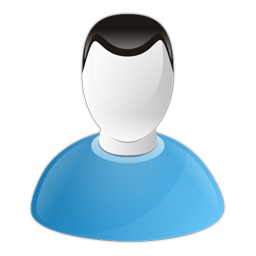 都喜欢。我特别喜欢爬山，爬又高又美的山。
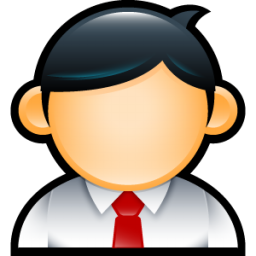 好啊，去爬珠穆朗玛峰吧，那是全世界最高的山。
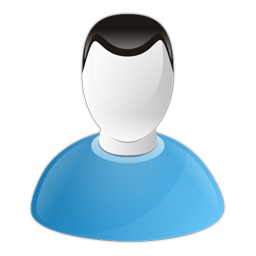 课  文   Text
那座山高了点儿，我的身体差了点儿，时间也少了点儿。
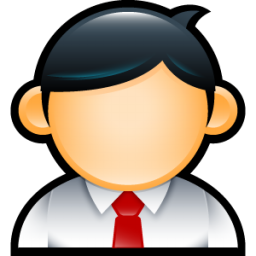 黄山你还没有去过吧？
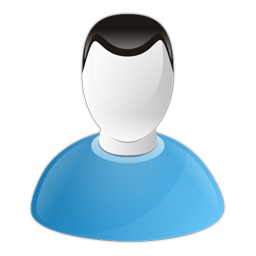 还没去过。黄山怎么样？
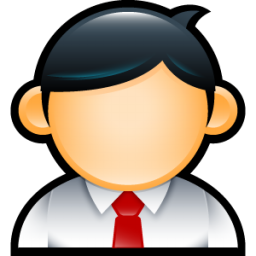 课  文   Text
那儿的景色是世界有名的。早在1200多年以前，黄山就已经是中国的名胜了。你在那儿可以看到，从早到晚景色在不停地变化着。而且不同的人看，感觉也不一样。它最美的景色是白云、松树和山峰。你从山上往下看，白云就像大海一样，人们叫它“云海”。黄山的松树和山峰也很有特色。很多山峰样子都很奇怪，所以叫做“奇峰”，松树就长在这些奇峰上。云海、松树和奇峰在一起真是美极了！不但中国人喜欢游黄山，而且外国朋友也常去那儿。
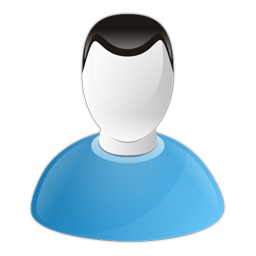 课  文   Text
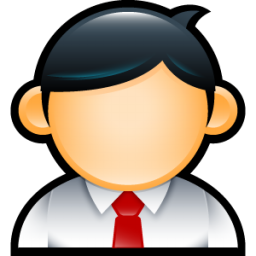 黄山有一棵松树叫做“迎客松”吧？
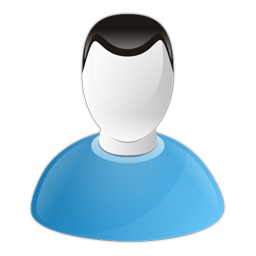 对！那棵古松有1000多岁了，它每天都在热情地欢迎游黄山的朋友们。
好，下星期我就去黄山旅游。
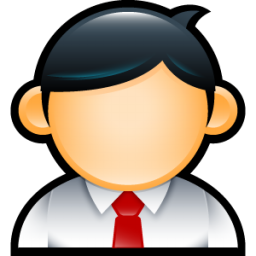 谢
谢
！